Science and the Scientific Method
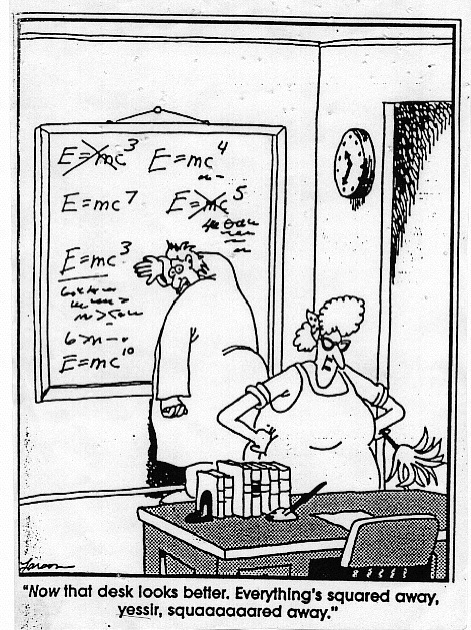 Deals 
with the natural world
A process 
to gain knowledge
What is science?
Collects & organizes (data/evidence)
Gives 
testable
explanations
What is Science?
Science is an organized way of using evidence to learn about the natural world.
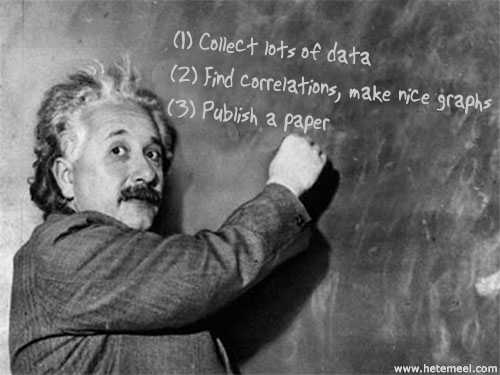 Scientific Method
Science starts with observation (using 5 senses).
Hearing
Taste
Sight
Touch
Smell


Can your senses be fooled?
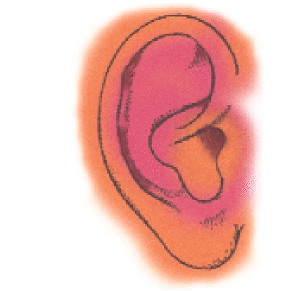 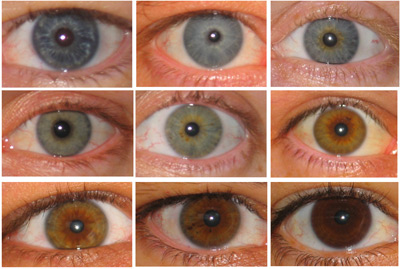 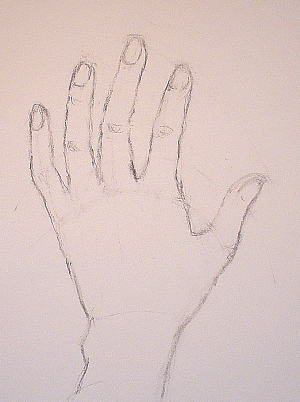 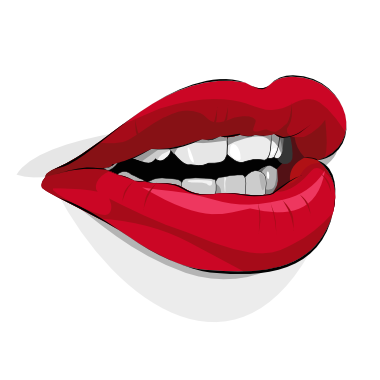 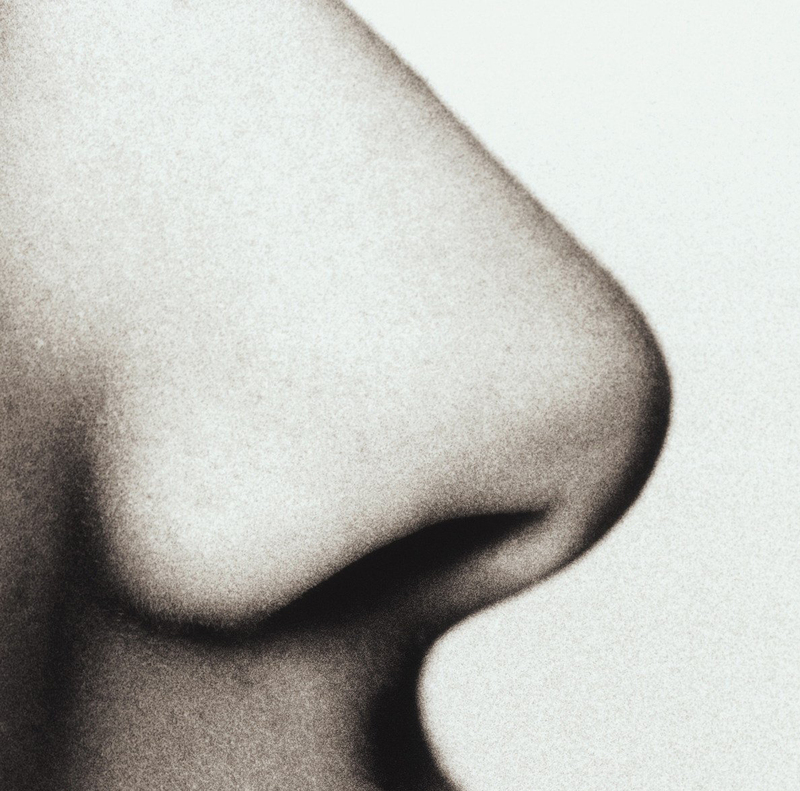 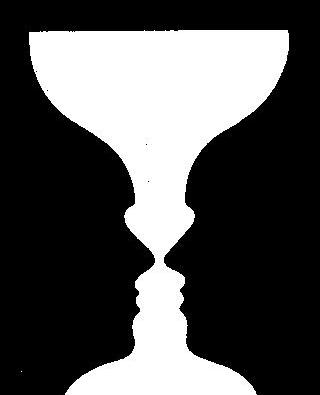 What do you see in this picture?
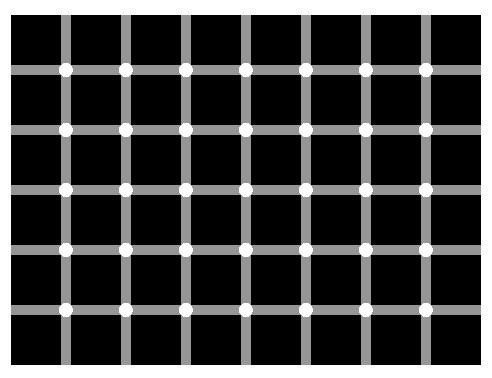 Can you count the black dots at the intersections of the boxes?
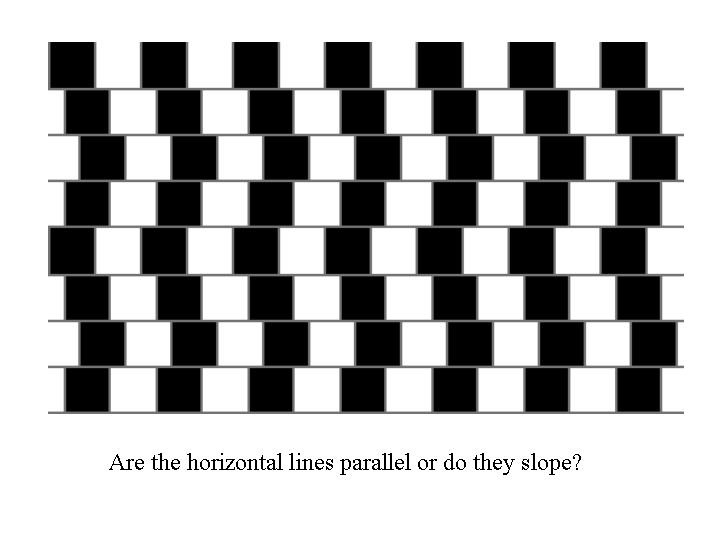 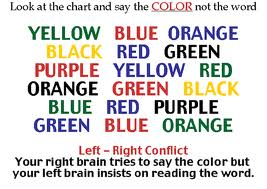 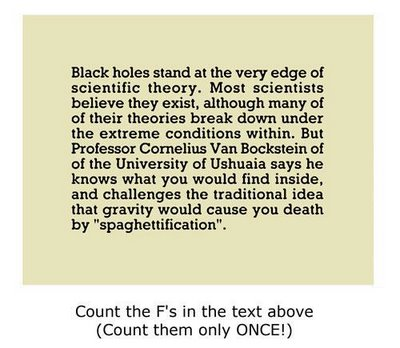 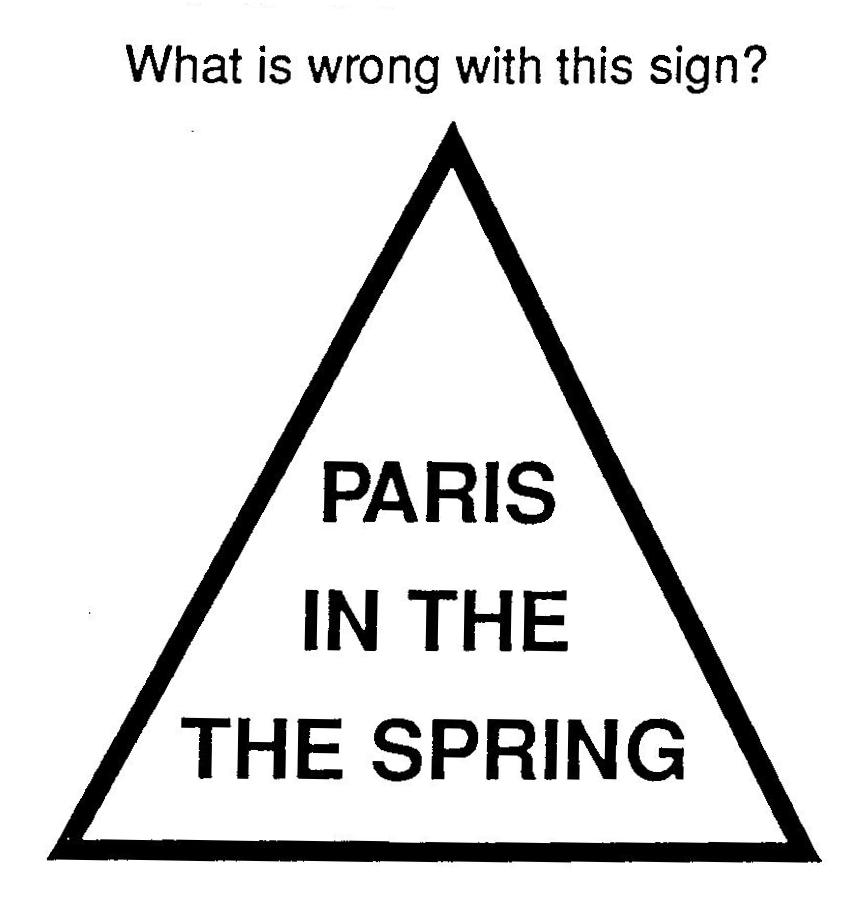 Aoccdrnig to a rscheearch at CmabrigdeUinervtisy, it deosn't mttaer in waht oredr the ltteers in a wrod are, the olny iprmoatnt tihng is taht the frist and lsat ltteer be in the rghit pclae. The rset can be a taotl mses and you can sitll raed it wouthit aporbelm.Tihs is bcuseae the huamn mnid deos not raed ervey lteter by istlef, but the wrod as a wlohe. Amzanig huh? Yaeh and I awlyas thought slpeling wasipmorantt!The phaonmneal pweor of the hmuan mnid.
Scientific Method
1) Observation
Collect Data/Evidence

2) Ask a Question
	- Why is the sky blue?
	- Where do maggots come from?
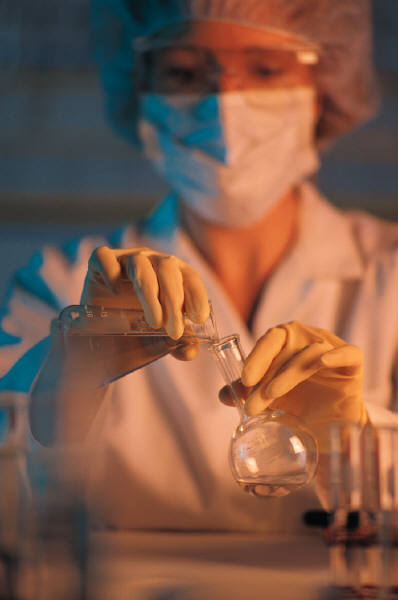 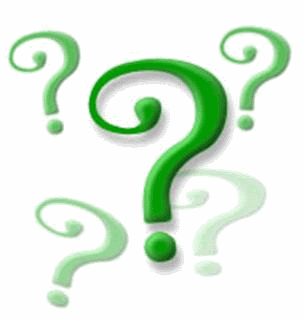 Scientific Method
3. Form a Hypothesis
		A hypothesis explains both the
observations/evidence and can be
tested.
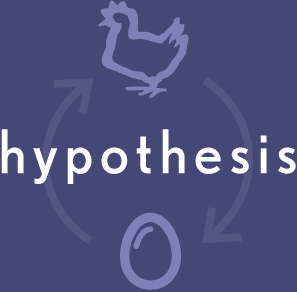 Scientific Method
4. Experiment
An experiment is the process of testing the hypothesis.
	-Control group
	-Experimental group
		   Only 1 variable should be tested.

5. Analyze Results
	Do the results support your hypothesis?
Scientific Method
6. Draw Conclusions
	Make a complete statement of what is 	thought to be true
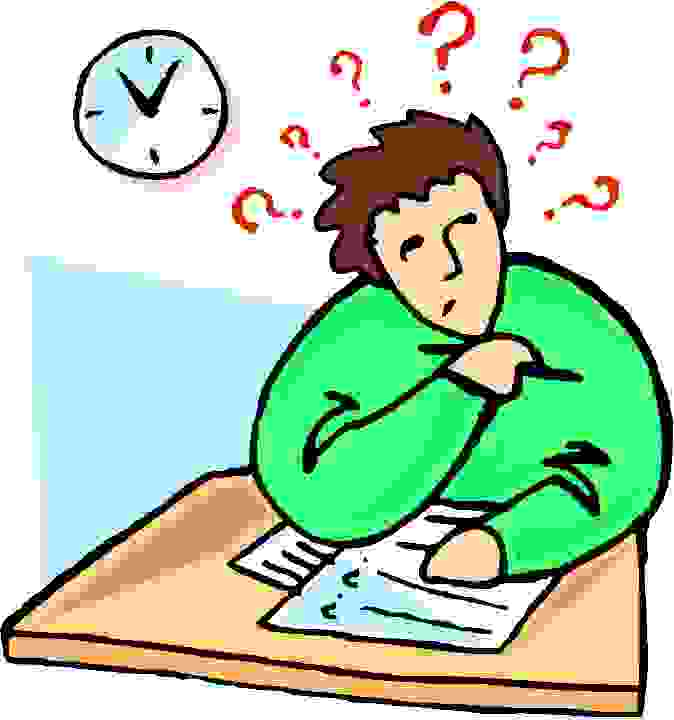 3
Hypothesis
1 
Observation
2
 Ask a question
Scientific Method
4
 Experiment
6
Conclusions
5
 Analyze 
Results
Start
So…how do we design an experiment?
If you wanted to test if a new pill made students do their homework better, how would you test it?
Take 2 minutes to come up with one answer as a group, then we will share out.
Some definitions to know (and write down )
Variable: An object or any other category that you are trying to measure. There are two types, dependent and independent.
Independent Variable: Something that DOES NOT change.
Dependent Variable: Something that DOES change.
In an experiment you need at least two groups
Control Group: The group that is not changed. For example they are not given the pill, or are given a placebo.
Placebo: An ineffective treatment (ex: A pill with no actual medicine)

Experimental Group: The group that is being tested/ given the actual pill.
An Example
The Science team wants to see if a new drink will make their students get to class early. They give group A, 100 students the actual drink and group B, 100 students a drink that looks the same but has none of the medication inside.
Who is the control group?
Who is the experimental group?
What is the independent variable?
What is the dependent variable?
Its good to remember this trick…..
The independent variable causes a change in the dependent variable.

Fill in the blanks and see if it makes sense
The amount of students that get to class early causes a change in the new drink?
Or
The new drink causes a change in the    amount of students who get to class early?